16
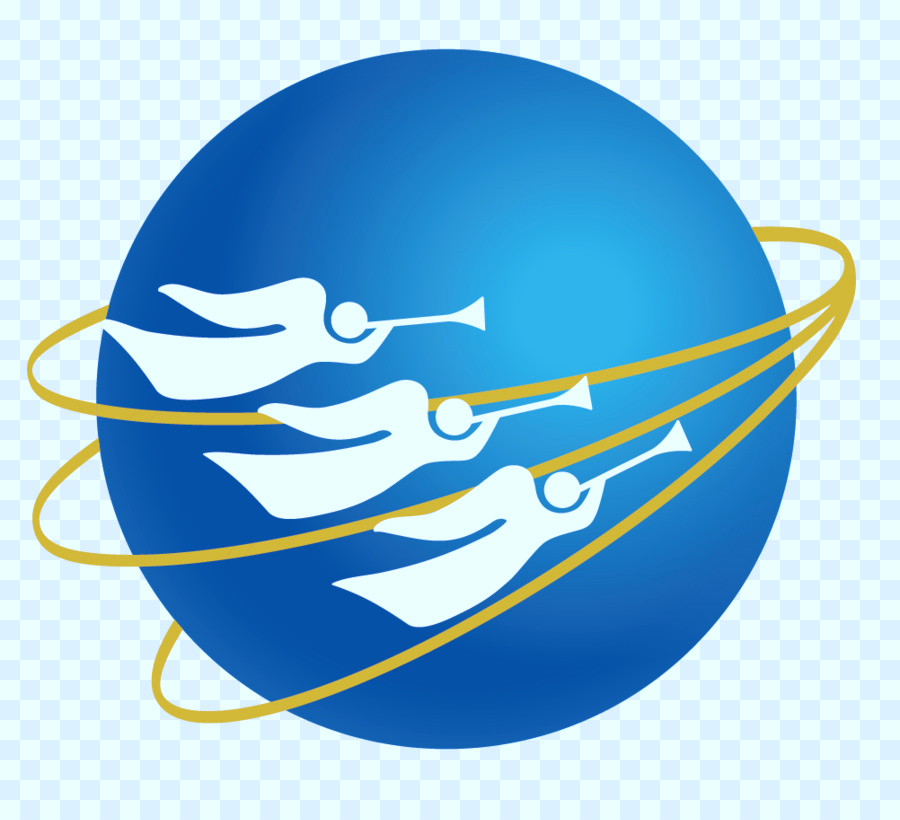 Los mensajes de los tres ángeles
MÁS HABLABA COMO DRAGÓN
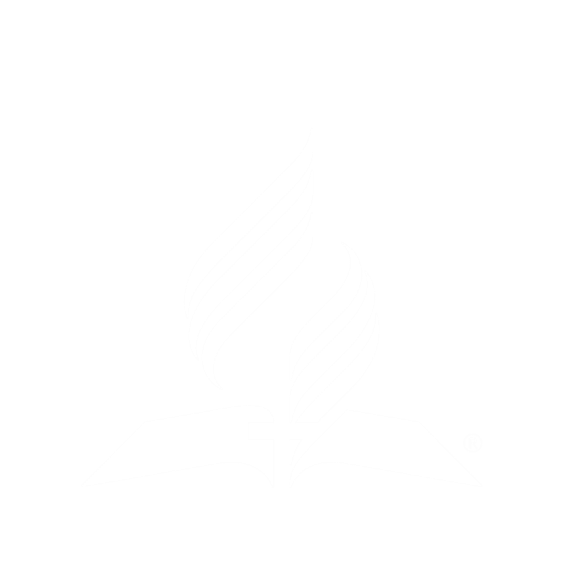 Basado en el estudio del pastor  Esteban Bohr, “Los mensajes de los tres ángeles”
cristoweb.com
Los padres constitucionales y la Biblia
Aun cuando los fundadores constitucionales de los Estados Unidos no asistían regularmente a la iglesia, ni eran particularmente religiosos, sí admiraban la ética de Cristo y conocían muy bien la Biblia y la historia.
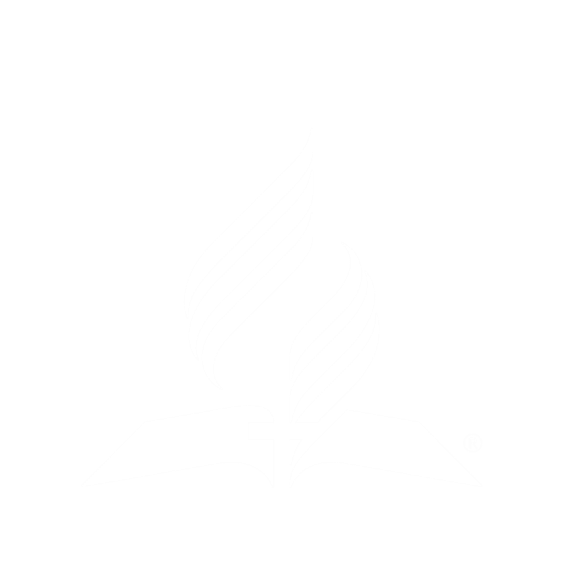 #1 Conocían muy bien la historia del juicio, la condena y la crucifixión de Jesús y cómo la iglesia de aquella época se alió con el estado romano para darle muerte.

#2 También sabían muy bien que la iglesia judía constantemente apelaba al gobierno romano para que castigara a los apóstoles que predicaban el evangelio.
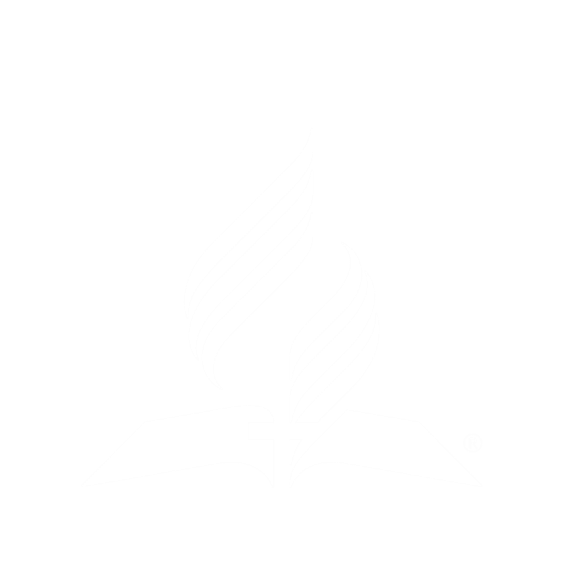 #3 Estaban conscientes de la historia de la época colonial cuando se le quitaban los derechos civiles a los que no pertenecían a la iglesia oficial de las colonias.

#4 Conocían muy bien la historia de la inquisición donde se perseguían, torturaban y mataban a los que discrepaban con las prácticas y doctrinas de la iglesia romana.
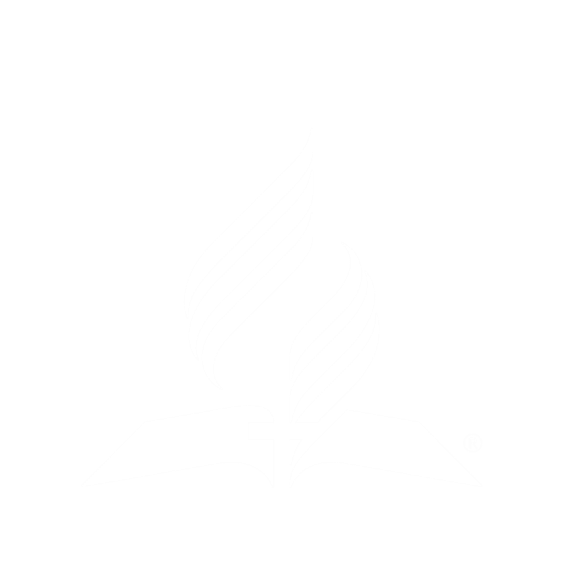 Los documentos que fundaron la nación
El surgimiento de los Estados Unidos con sus principios fundamentales no se puede comprender sin este trasfondo histórico. Los documentos que fundaron a los Estados Unidos como nación son extraordinarios pues comprueban que los dos cuernos como de cordero representan dos reinos—la iglesia y el estado—de donde se desprende el concepto de la libertad civil y religiosa.
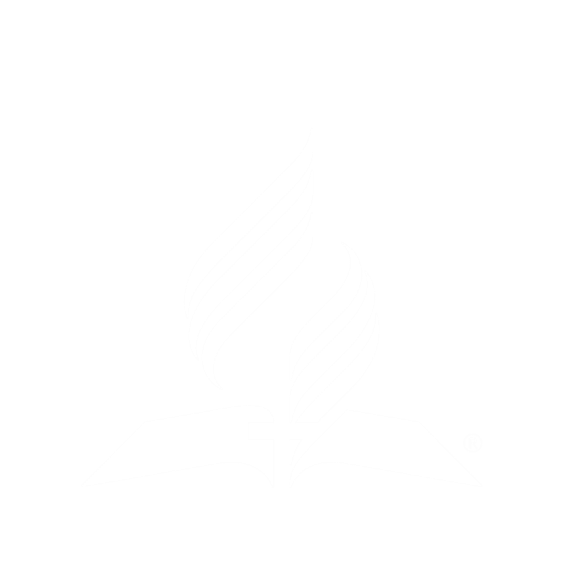 En 1776 se firmó la Declaración de la Independencia a donde se afirmó que:

‘. . . todos los hombres son creados iguales y tienen ciertos derechos inalienables [que nadie se los puede quitar porque son concedidos por Dios] entre los cuales están el derecho a la vida, la libertad y la búsqueda de la felicidad.”
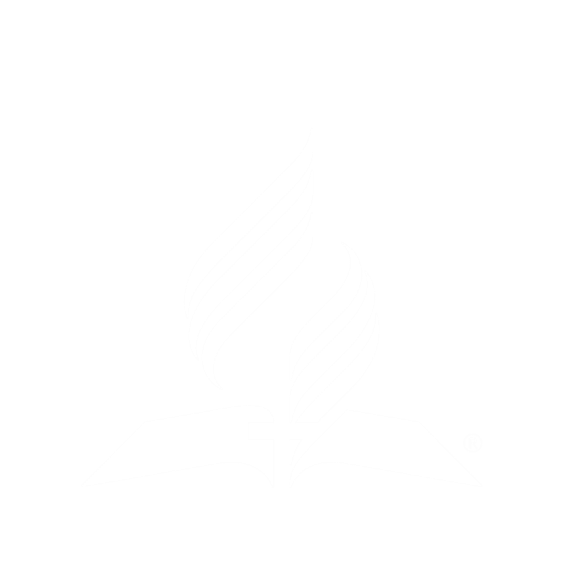 En 1787 se ratificó la Constitución de los Estados Unidos a donde se estableció un gobierno del pueblo, para el pueblo y por el pueblo a donde los ciudadanos se gobiernan a sí mismos por medio de sus representantes.
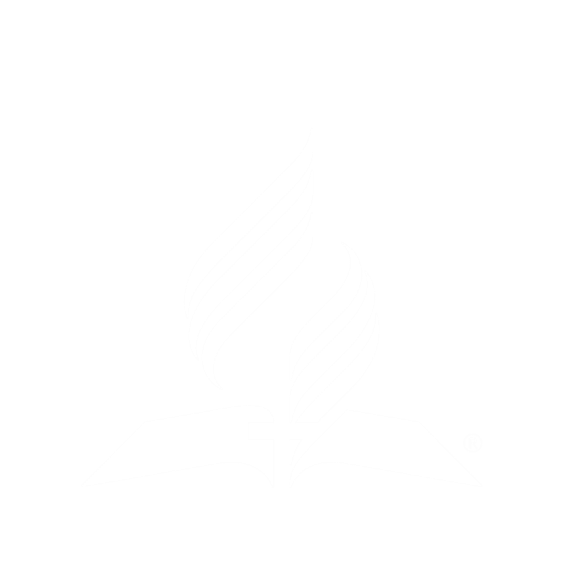 Y en 1791 se ratificó la Declaración de Derechos (‘Bill of Rights’) que son las primeras diez enmiendas a la constitución en las cuales se le garantiza a cada ciudadano plena libertad civil y religiosa.
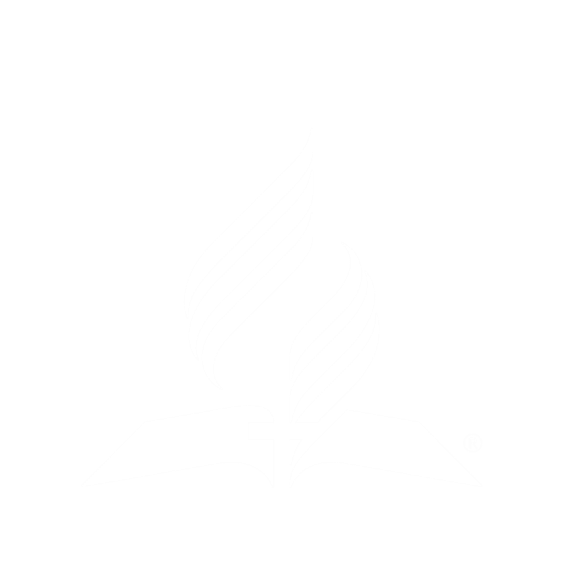 Todos estos documentos se ratificaron inmediatamente antes que el papado recibiera su herida mortal en 1798. Tal como lo predijo la profecía, la nación que sigue en la gran cadena profética se levantó para facilitar la proclamación de los mensajes de los tres ángeles al mundo para, en el futuro, repudiar los principios de su Constitución y perseguir a los que los proclaman.
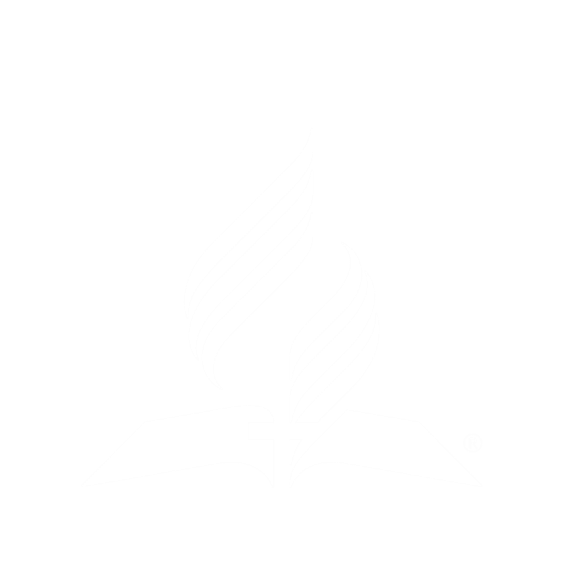 La iglesia judía apelaba al gobierno romano para...
A. Declaración de Derechos
En la época colonial se le quitaban los derechos civiles a los que...
B. castigar a los apóstoles
C. Derecho a la vida y a la libertad
Dos cuernos como de cordero
D. no pertenecían a la iglesia oficial
Libertad civil y religiosa
E. Derecho a matar y robar
Asocie
Derechos inalienables
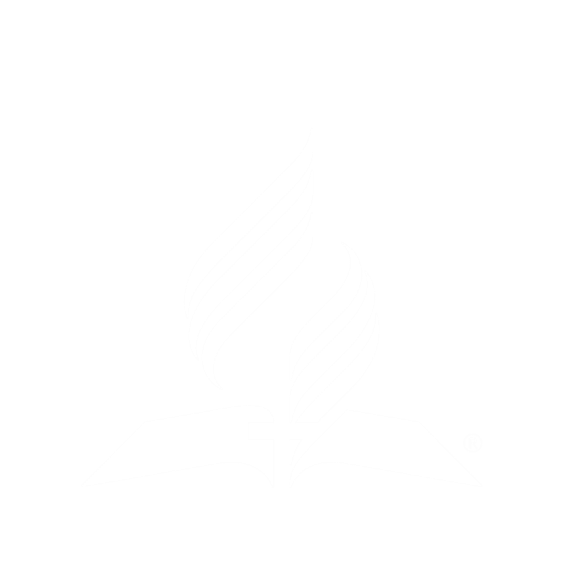 G. Libertad civil y religiosa
Dos reinos en una sola nación
Aun un examen somero de los escritos de los padres constitucionales revela que creían en la existencia legítima de dos reinos que debían mantenerse separados. Según ellos, la iglesia debía usar la espada del Espíritu para convertir el corazón y el estado debía usar la espada material para preservar el orden civil.
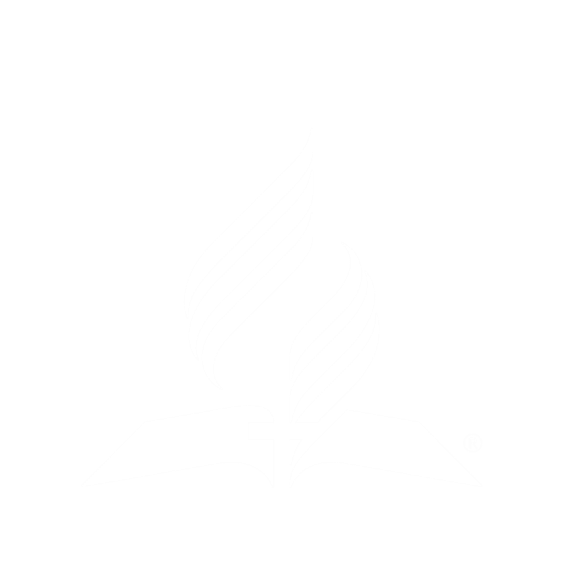 La nueva nación se estableció sobre el fundamento amplio de dos grandes principios que en cambio se basaban en la idea de los dos reinos.
Republicanismo (un gobierno representativo con la espada civil)
Protestantismo (un gobierno representativo religioso con la espada religiosa)
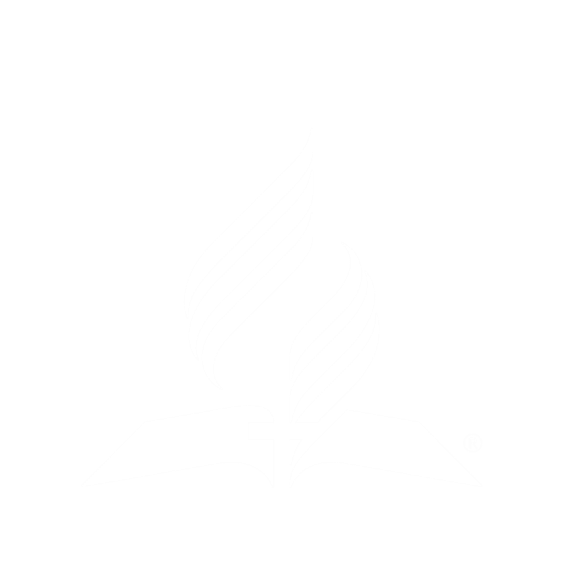 Durante el período de dominio papal todos los asuntos civiles eran decididos e impuestos por el rey y todos los asuntos religiosos eran decididos e impuestos por el papa. El poder fluía de arriba hacia abajo. Cuando el rey o el papa mandaban en asuntos civiles y religiosos se esperaba que la gente obedeciera sin cuestionar. El pueblo no tenía voz ni voto en asuntos civiles y religiosos.
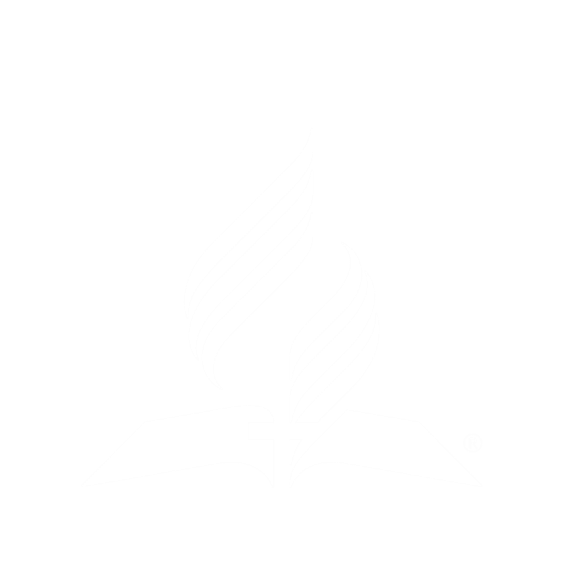 Pero los padres constitucionales establecieron un sistema de gobierno revolucionario que fluía de abajo para arriba—un gobierno del pueblo, para el pueblo y por el pueblo a donde había plena libertad civil y religiosa.
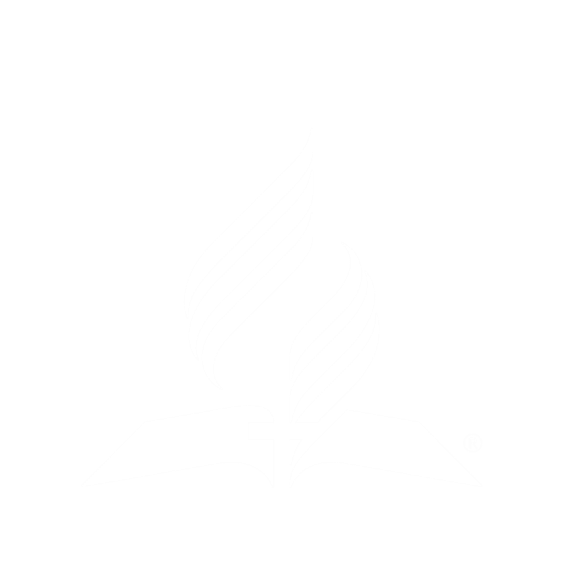 De la idea de la separación de los dos reinos, cada uno con su espada, se desprendía la idea de dos principios, libertad civil y religiosa. No puede haber libertad civil o religiosa al menos que se reconozca la separación de la iglesia del estado. Este fue uno de los experimentos más revolucionarios de la historia. Afirma Elena White quien nació tan solo 29 años después de la herida mortal:
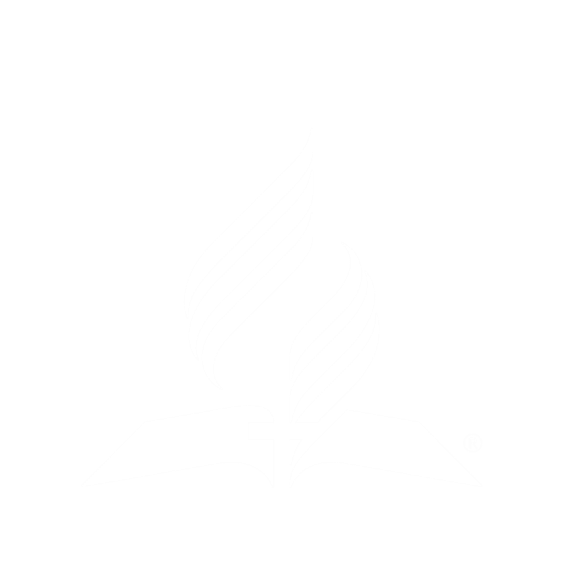 El Conflicto de los Siglos, p. 495
“Los fundadores de la nación procuraron con acierto que la iglesia no pudiera hacer uso del poder civil, con los consabidos e inevitables resultados: la intolerancia y la persecución.”
Así fue que los fundadores de la patria rechazaron el concepto de la iglesia católica de que la iglesia puede emplear la espada del poder civil para imponer sus creencias y prácticas. Los padres constitucionales volvieron al concepto de iglesia/estado que tenían Cristo y los apóstoles—la iglesia separada del estado que garantizaba plena libertad para adorar a Dios de acuerdo a los dictámenes de la conciencia.
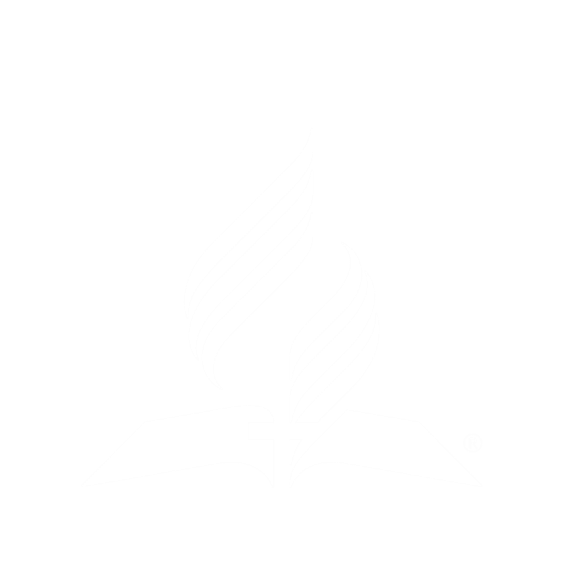 Examinemos algunas de las declaraciones de los fundadores de la patria:
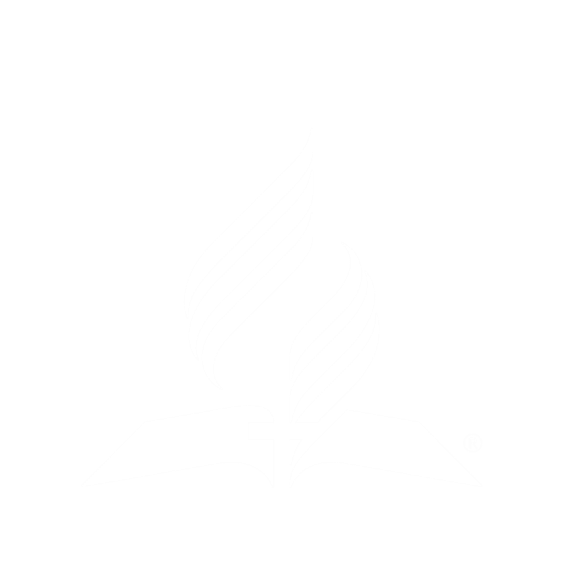 George Washington
Se puede decir que George Washington fue el fundador de los Estados Unidos como nación. Su importancia no se puede subestimar:
Fue el Libertador de la patria
El primer presidente de los Estados Unidos
Presidió sobre la convención constitucional que redactó y ratificó la constitución de los Estados Unidos.
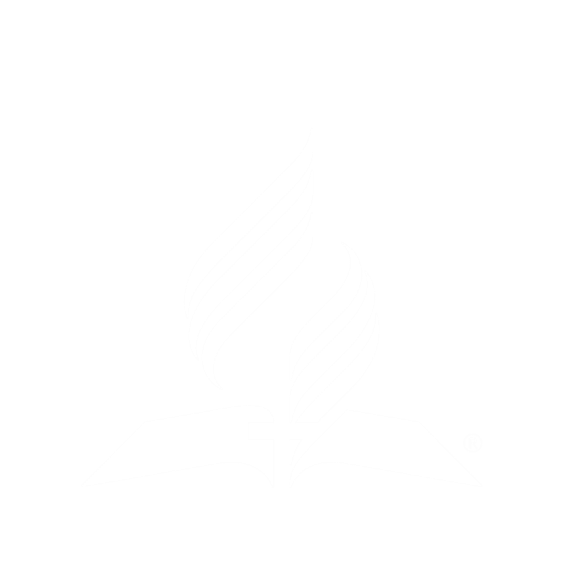 El 8 de agosto de 1789 la Delegación Bautista del estado de Virginia le escribió una carta a Washington felicitándolo por su elección como el primer presidente de los Estados Unidos y preguntándole si la recién aprobada Constitución en 1787 daba suficientes garantías de libertad religiosa sin tener un Declaración de Derechos (‘Bill of Rights’)
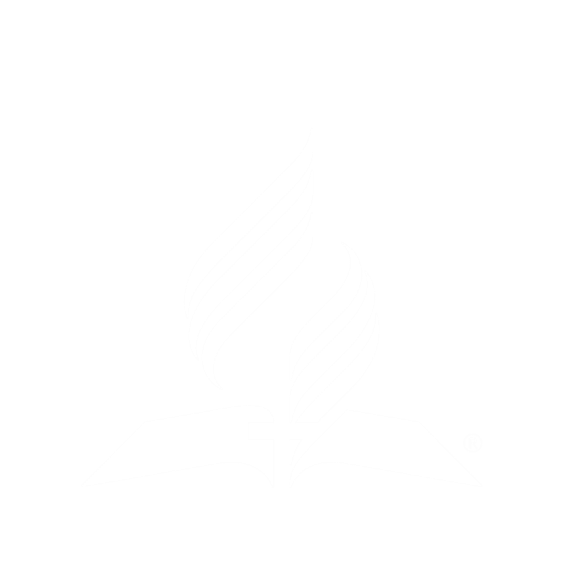 Washington respondió a la carta asegurándole a las iglesias bautistas del estado de Virginia que la nueva Constitución, a pesar de no tener un Declaración de Derechos, tenía suficientes garantías de libertad civil y religiosa. Washington les respondió de la siguiente manera:
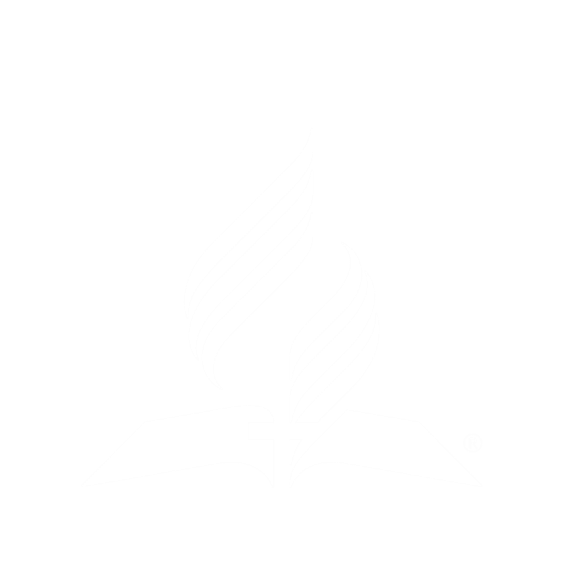 George Washington, carta a la Delegación Bautista, agosto 8, 1789
“Nunca hubiera colocado mi firma sobre la Constitución que fue redactada por la convención sobre la cual tuve el honor de presidir, si hubiera albergado la menor duda de que ésta iba a poner en peligro los derechos religiosos de cualquier sociedad eclesiástica.
Y si hoy pudiese concebir de algún momento en el futuro en que el gobierno general se administrase de tal manera que la libertad de conciencia estuviese en peligro, les aseguro que nadie sería más celoso que yo en establecer barreras en contra de los horrores de la tiranía espiritual y toda índole de persecución religiosa.
Pues ustedes se acordarán que a menudo he expresado mi sentir que cualquier persona que se porta como buen ciudadano y que es responsable solo ante Dios por sus opiniones religiosas debe ser protegido al adorar a Dios de acuerdo a los dictados de su propia conciencia”
Benjamín Franklin
Benjamín Franklin fue un hombre de grandes talentos y de mucha influencia. Fue autor, publicador, político, administrador de correos, científico, inventor, activista cívico, estadista, y diplomático. En cierta ocasión Franklin escribió:
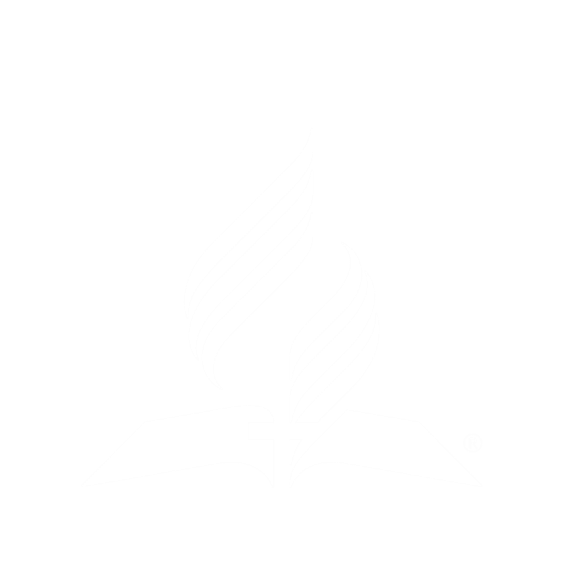 “Cuando una religión es buena, creo que se apoyará a sí misma; y cuando no se apoya a sí misma y Dios no se encarga de apoyarla sino que los que la profesan se ven obligados a buscar la ayuda de los poderes civiles para apoyarla, es señal, creo yo, que es una religión mala.”
A. Personas son responsables solo ante Dios por sus opiniones religiosas
Republicanismo
Protestantismo
B. Espada civil
C. Una mala religión busca ayuda del poder civil
Fundadores de EE.UU.
D. Espada religiosa
George Washington
E. Una buena religión busca ayuda del poder civil
Asocie
Benjamín Franklin
G. La iglesia no debe usar la espada del poder civil
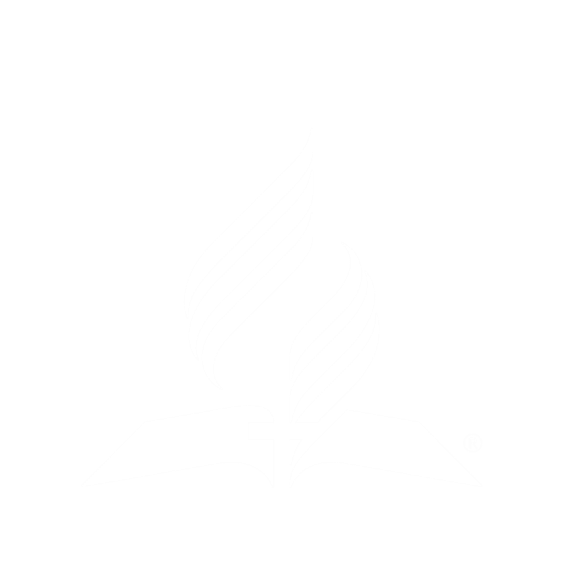 Thomas Jefferson
He tenido [Bohr] el privilegio de visitar el monumento de Jefferson en Washington en varias ocasiones. Grabados en el hermoso mármol blanco se hallan las siguientes palabras:
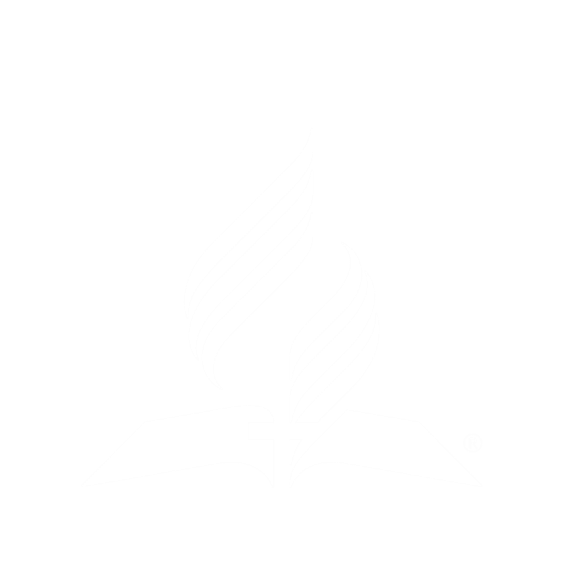 “El omnipotente Dios creó a la mente humana libre. Todo intento de influenciarla por medio de castigos o cargas temporales es desviarse del plan del santo autor de nuestra religión. Ninguna persona se verá obligada a frecuentar o a apoyar ningún ministerio o culto religioso ni sufrirá por causa de sus opiniones o creencias en materia de religión, sino que todos tendrán la libertad de profesar y defender por la argumentación sus propias opiniones en materia de religión.”
Concerniente a los poderes legítimos del poder civil Jefferson escribió:
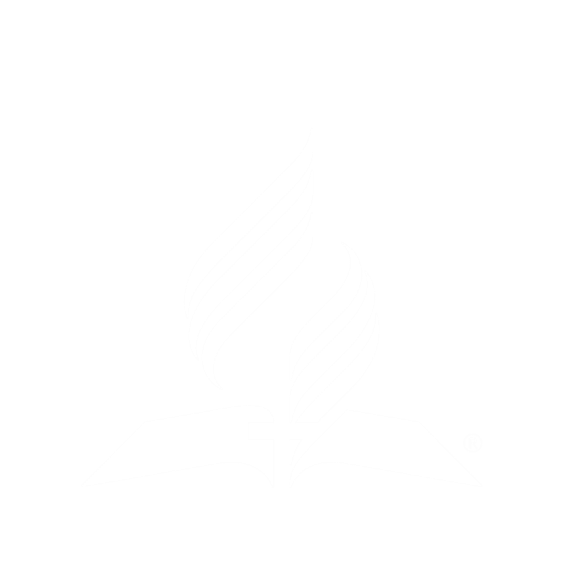 Thomas Jefferson, Writings, p. 285
“Los poderes legítimos del gobierno se limitan tan solo a las acciones que le causan daño [robar, matar, adulterar, calumniar, etc.] a los demás. A mí no me hace ningún daño si mi vecino cree que hay veinte dioses o ningún dios. Esto ni me roba la billetera ni me quiebra la pierna.”
En otra ocasión Jefferson escribió:
“Solo el error necesita el apoyo del estado. La verdad puede sostenerse por sí misma.” Notes on Virginia, 1782
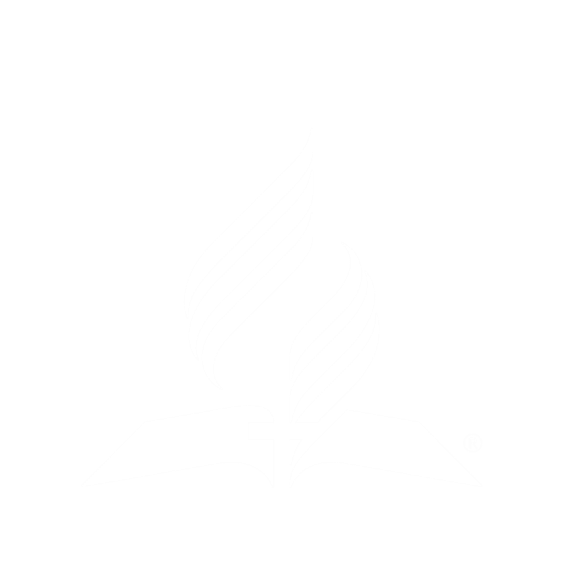 Jefferson entendió muy bien lo que sucede cuando los sacerdotes se inmiscuyen con el gobierno:
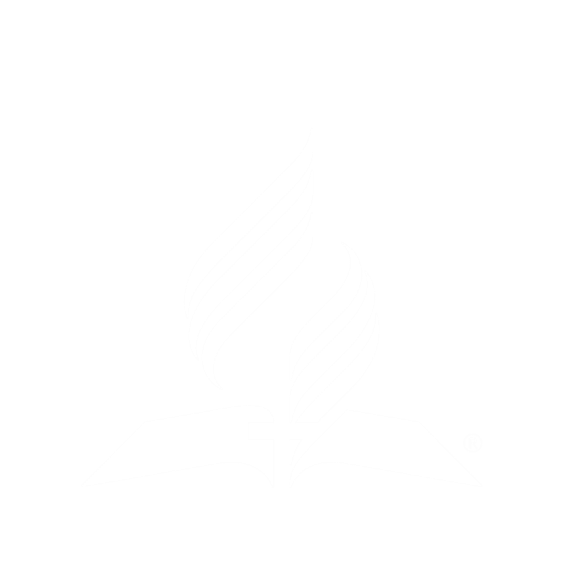 Carta a von Humboldt, 1813
“Creo que la historia no nos da ni un solo ejemplo en que un pueblo dominado por un sacerdocio disfrute de un gobierno civil libre.”
Carta a H. Spafford, 1814
“En todos los países y en todas las eras, el sacerdote ha sido hostil a la libertad. Siempre se alía con el déspota, apoyando sus abusos a cambio de su protección.”
Carta a J. Moor, 1800
“El clero, al establecerse por ley y al incorporarse en la maquinaria del gobierno, se ha convertido en un enemigo formidable de los derechos civiles y religiosos del hombre.”
Asociación Bautista de Danbury
La Asociación Bautista de Danbury, Connecticut le escribió el 7 de octubre de 1801 una carta al presidente Thomas Jefferson a donde se quejaban porque la legislatura estatal estaba violando sus derechos de libertad religiosa. En parte la carta rezaba:
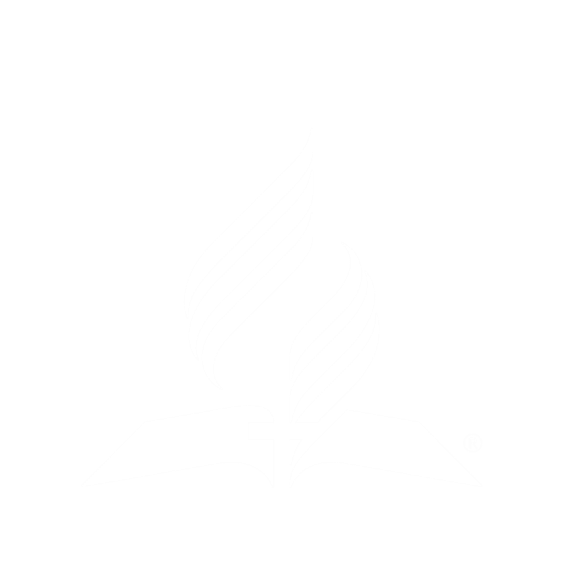 “Los privilegios religiosos que disfrutamos (como una minoría en el estado) se nos confieren como favores concedidos y no como derechos inalienables. . .”
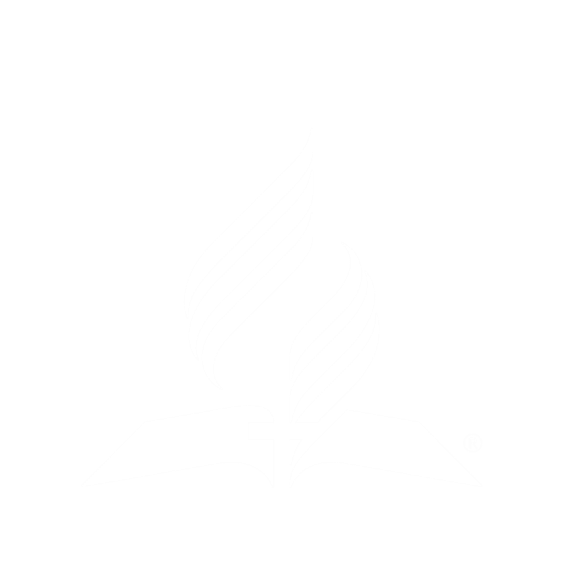 Jefferson respondió a la carta en enero de 1802. En su carta Jefferson explicó el concepto que tenía de la primera enmienda a la constitución usando la metáfora de un muro, idea que probablemente adquirió de Roger Williams:
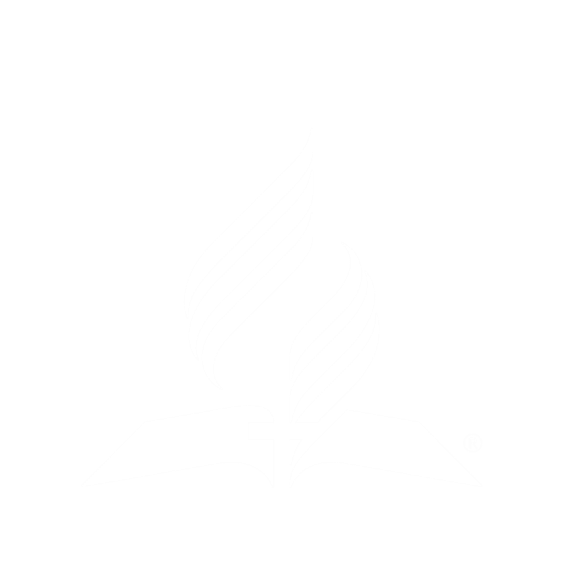 “Creyendo como ustedes [la Asociación Bautista de Danbury] que la religión es algo que debe permanecer solo entre el hombre y su Dios y que el hombre le debe rendir cuentas tan solo a Dios por su fe y culto, y que los poderes legítimos del gobierno alcanzan tan solo a nuestras acciones y no a nuestras opiniones,
yo contemplo con soberana reverencia el acta de todo el pueblo Americano que declara que la legislatura no debe “redactar ninguna ley que tenga que ver con el establecimiento de religión ni que prohíba el libre ejercicio de ella,” edificando así un muro de separación entre la Iglesia y el Estado.”
Declaraciones de James Madison
James Madison, reconocido como el ‘Padre de la Constitución,’ expresó su punto de vista en cuanto a la relación que debe existir entre la religión y el poder civil:
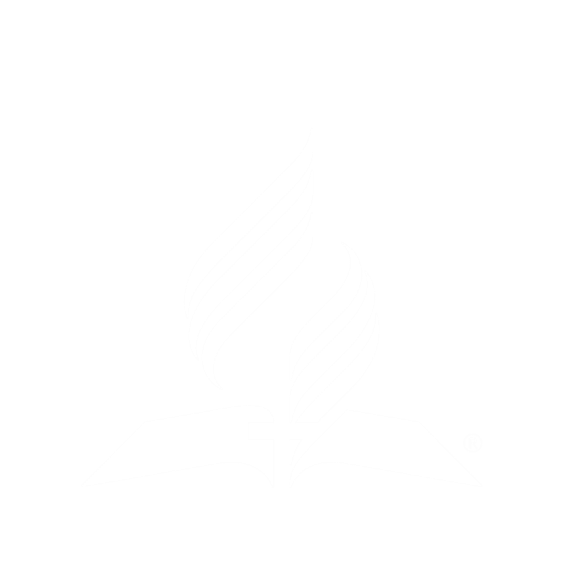 “No veo ni una sombra de bien en que el gobierno general se entrometa con la religión. Aún la más mínima interferencia [del gobierno general en la religión] sería una usurpación descarada. Puedo apelar a mi conducta uniforme en este asunto que siempre he apoyado cálidamente la libertad religiosa.”
Madison afirmó en 1822 (46 años después de la Declaración de la Independencia) que los Estados Unidos le estaba enseñando al mundo que los gobiernos civiles funcionan mejor sin reyes y nobles y la religión florece con mayor pureza sin la ayuda del gobierno:
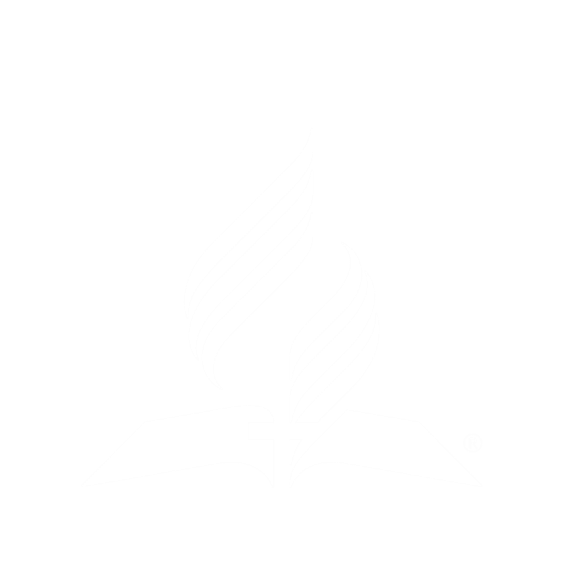 James Madison, Carta a Edward Livingston, Julio 10, 1822
“Le estamos [los Estados Unidos] enseñando al mundo la gran verdad que los gobiernos pueden existir mejor sin reyes y nobles [republicanismo] que con ellos. El mérito se duplica por la otra lección que nos enseña y es que la religión florece con mayor pureza sin la ayuda del gobierno que con su ayuda [protestantismo].”
A veces les pregunto [Bohr] a la gente: ¿A cuántos reinos pertenece un cristiano que es ciudadano de los Estados Unidos? En realidad, pertenecen a dos reinos en una misma nación. Somos ciudadanos de los Estados Unidos por nacimiento y ciudadanos de la nueva Jerusalén por el nuevo nacimiento. Tenemos un pasaporte terrenal que identifica nuestra ciudadanía terrenal y un pasaporte celestial que identifica nuestra ciudadanía celestial, la sangre del Cordero.
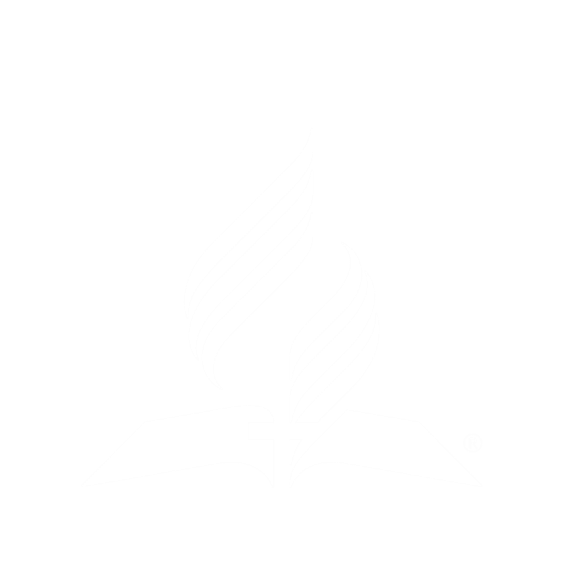 La primera enmienda
Algunos cristianos activistas afirman que la expresión, “separación de la iglesia del estado” no se halla en la Constitución de los Estados Unidos. Aunque esto es técnicamente cierto, el concepto sí se encuentra clara y explícitamente allí:
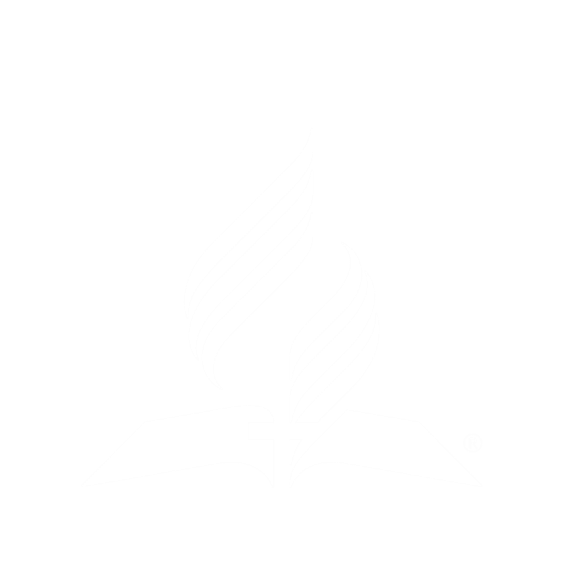 “El congreso no hará ninguna ley con respecto al [clausula #1] establecimiento de religión [sin articulo definido o indefinido] ni que prohíba la [clausula #2] libre práctica de la misma, ni que [clausula #3] coarte la libertad de expresión ni la de libertad de prensa; o el derecho que tiene el pueblo de reunirse pacíficamente y de pedirle al gobierno que se les haga justicia.”
Se notará que la intención de la primera enmienda no es prohibirle al congreso que favorezca a una iglesia o una religión por encima de las otras. La primera enmienda le prohíbe al congreso que establezca leyes que tengan que ver con religión, punto final. La palabra ‘religión’ en la primera enmienda no tiene artículo definido ni indefinido.
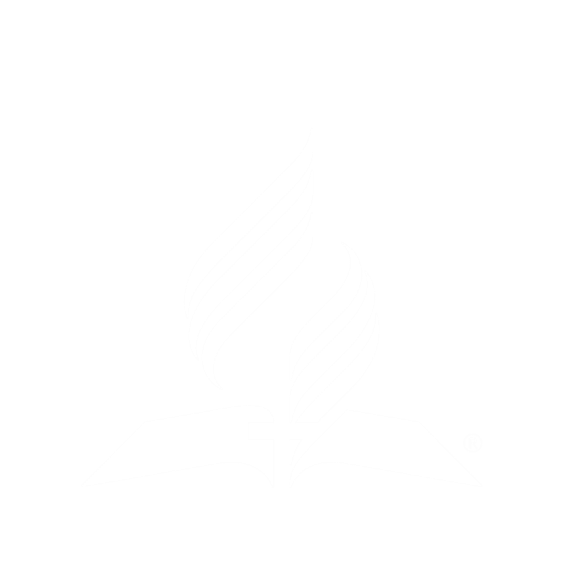 En este sentido, la constitución contiene claramente el concepto de la separación de la iglesia del estado porque al estado se le prohíbe redactar leyes que establezcan religión y que prohíban la libre práctica de ella. De modo que la única legítima función del estado en materia de religión es proteger el derecho que tiene cada ciudadano de practicar libremente su religión según los dictados de su propia conciencia sin la interferencia del gobierno civil.
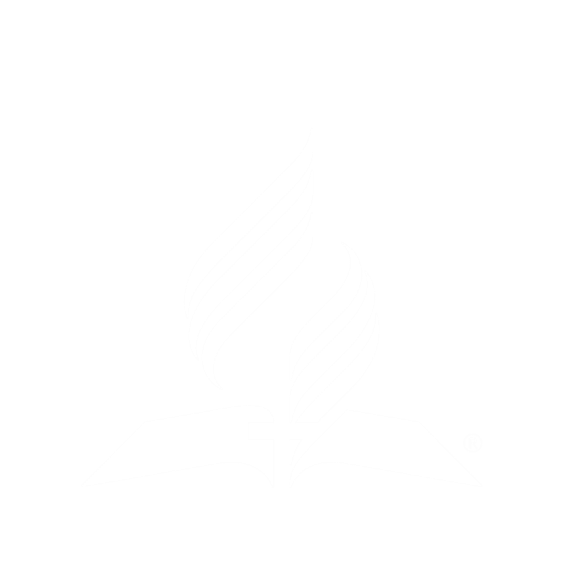 Es digno de notar que la tercera cláusula de la primera enmienda garantiza los derechos civiles de cada ciudadano. Así es que la primera enmienda contiene la idea de libertad civil y religiosa.
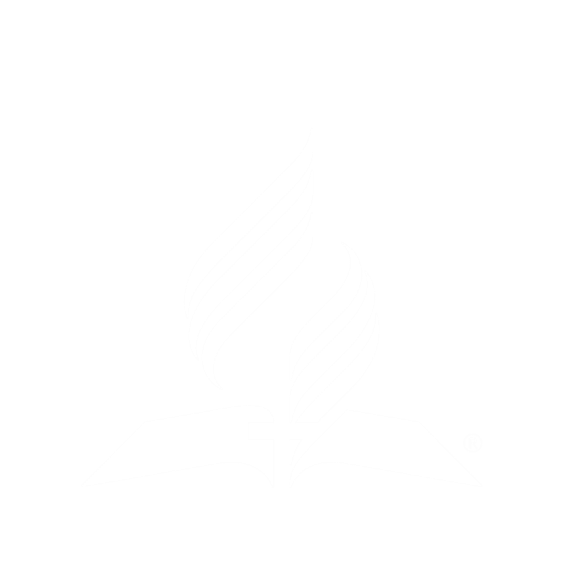 Todos sabemos que algún día el congreso de los Estados Unidos redactará leyes que obliguen la observancia del domingo y prohíban la observancia del sábado. Tales leyes serán claramente inconstitucionales, pero al fin la corte suprema las declarará constitucionales. Así es que la bestia de la tierra, aunque aún tendrá dos cuernos como de cordero, hablará como dragón.
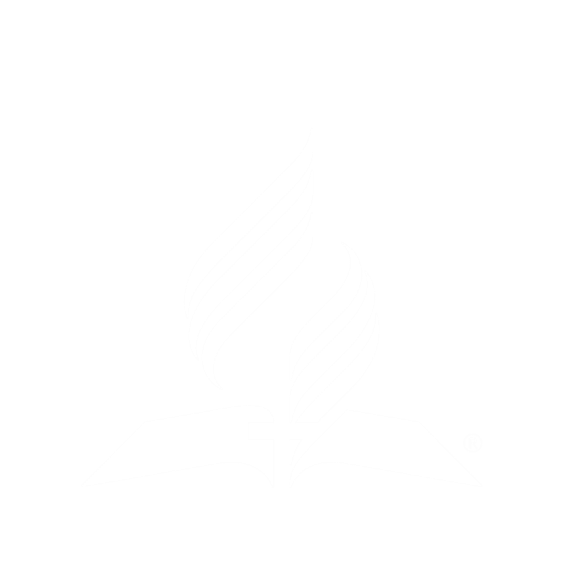 La Corte Suprema
A veces uno se pregunta cómo es posible que el congreso de los Estados Unidos promulgue una ley dominical seguida por una ley anti-sabática cuando la Constitución le prohíbe terminantemente que redacte leyes que establezcan religión o prohíban su libre práctica. Creo que la respuesta se halla en la forma en que funcionan las tres ramas del gobierno de los Estados Unidos:
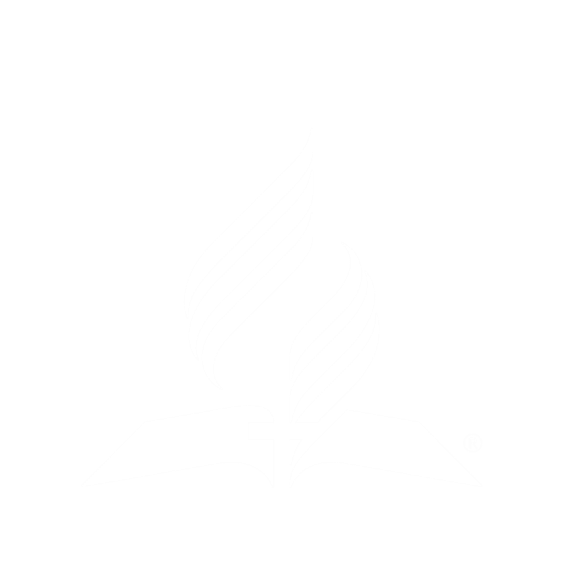 La rama de gobierno más poderosa en los Estados Unidos es la judicial, principalmente la Corte Suprema. Este tribunal, que se compone de nueve jueces, tiene la tarea de decidir si una ley redactada y aprobada por el congreso es constitucional. Este tribunal puede revocar leyes que han sido aprobadas por el congreso y órdenes ejecutivas que han sido proclamadas por el presidente, así como pronunciamientos previos tal como lo hizo con el derecho al aborto. Notemos algunos detalles importantes:
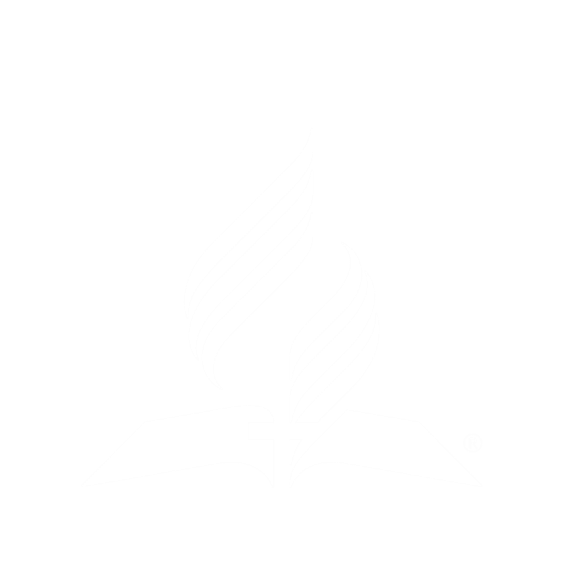 Legislativa: Redacta y aprueba las leyes
Ejecutiva: Hace cumplir las leyes
Judicial: Interpreta las leyes para determinar si son constitucionales
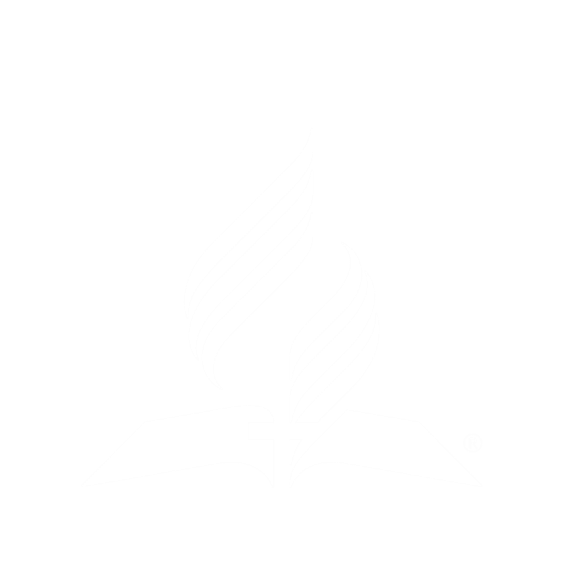 En el presente [2022] la Corte Suprema consta de 6 jueces católicos (el 67%), 2 protestantes (el 22%) y 1 judío (el 11%).
Sin embargo, solo el 22% de los estadounidenses se declaran católicos, aunque hay un 45% que se declaran cristianos no católicos o protestantes. O sea, que la composición de la Corte, porcentualmente, no guarda relación con las creencias religiosas del pueblo. (news.gallup.com)
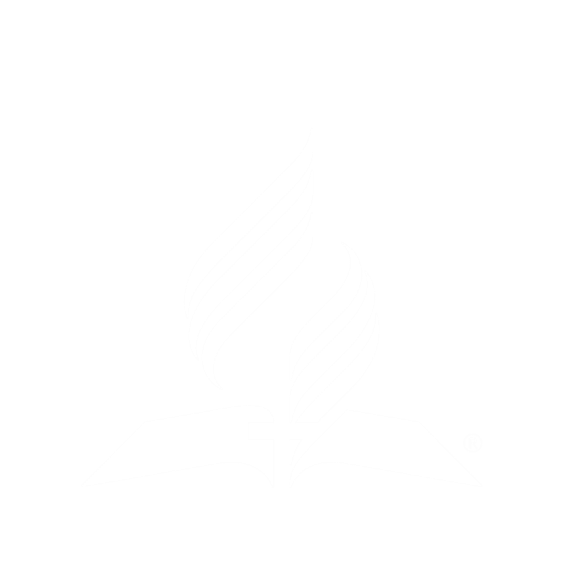 La elección del año 2000 demuestra el poder que yace en las manos de tan solo nueve personas. Cuando todavía no se sabía quién había ganado en el estado de la Florida, la corte suprema instaló a George Bush como presidente.
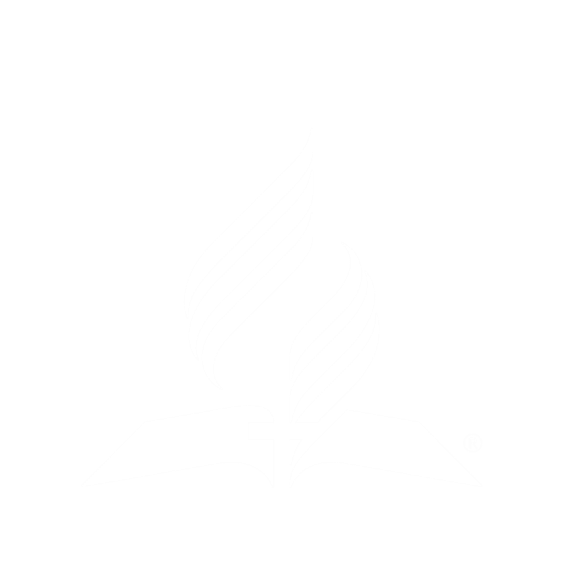 A pesar de múltiples protestas, la Corte Suprema legalizó el 26 de junio del 2015 a nivel federal el matrimonio entre homosexuales.
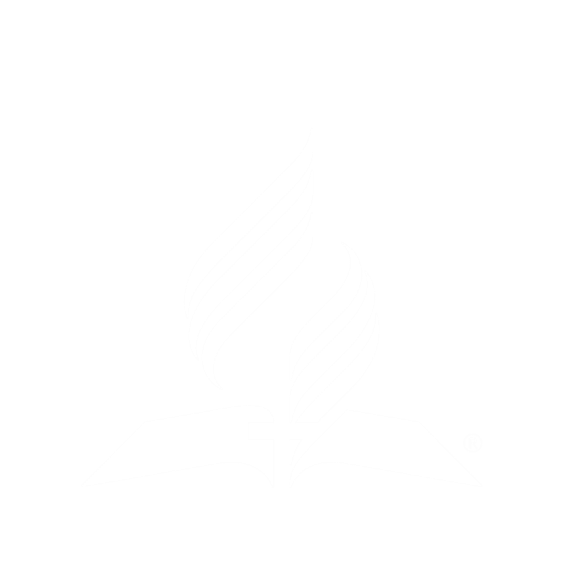 Lo que sucederá en el futuro no muy lejano es que el congreso redactará y establecerá una ley dominical seguida por una ley que prohíba la observancia del sábado y la corte suprema las declarará constitucionales. Por eso es que la bestia que asciende de la tierra aún tendrá los dos cuernos como de cordero, pero al mismo tiempo hablará como un dragón.
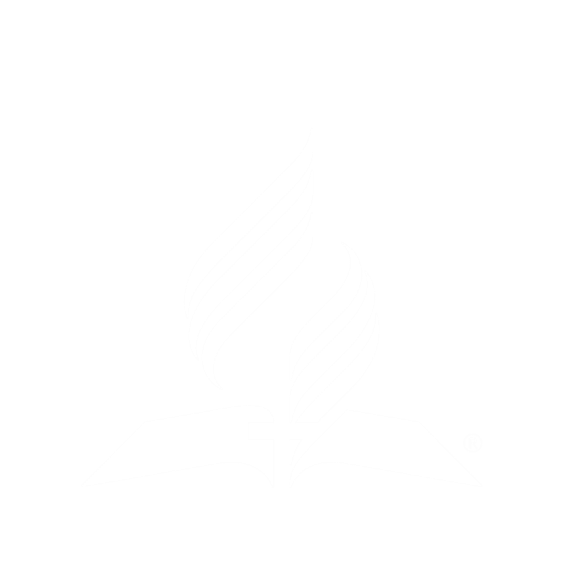 ¡La nación que profesa respetar la libertad civil y religiosa (los dos cuernos como de cordero) negará su profesión en la práctica hablando como un dragón—como Roma!
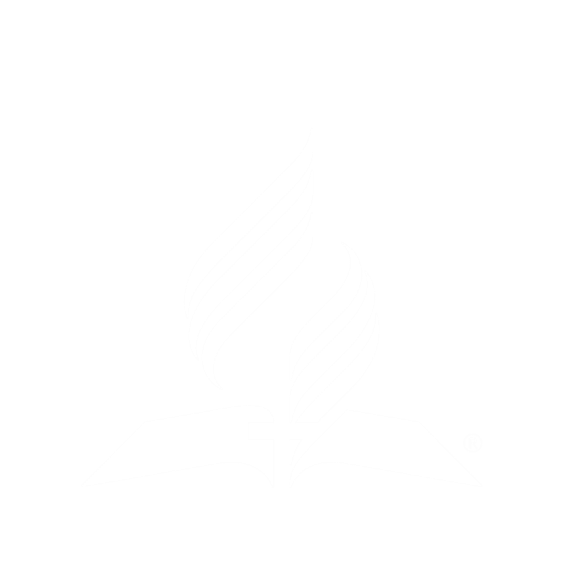 En un tiempo de emergencia nacional, la corte suprema no eliminará la primera enmienda, sino que la negará en la práctica.
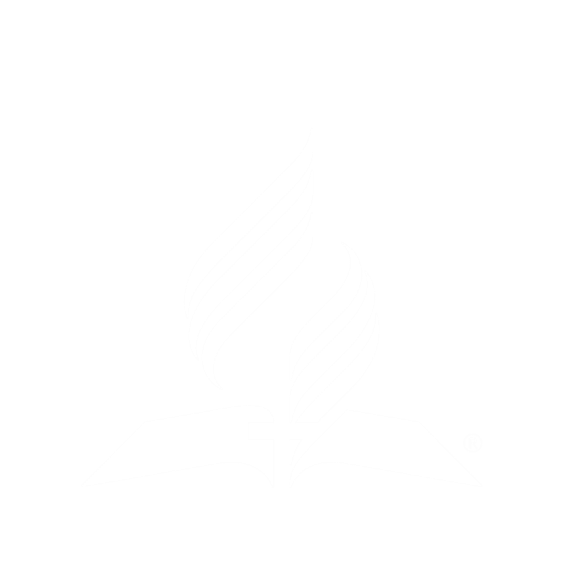 Daniel 3 y 6 explican lo que sucede cuando el poder civil establece observancias religiosas y prohíbe que la gente practique libremente su religión. ¡El resultado es siempre la persecución!
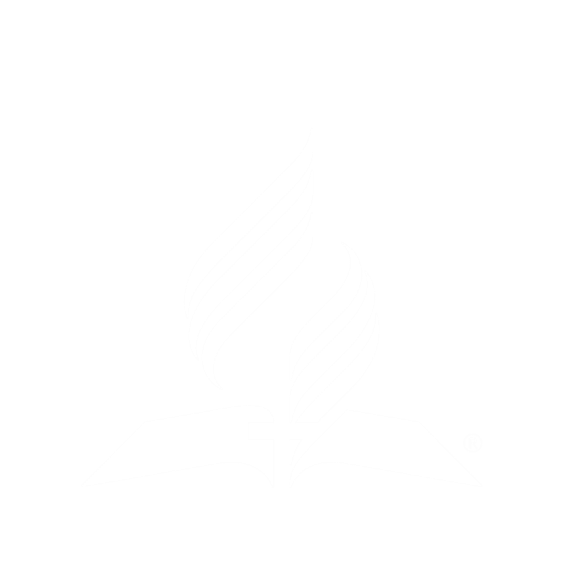 John Adams y el Tratado de Trípoli
El 10 de junio de 1797, solo un año antes que el papado recibiera la herida mortal, el presidente Juan Adams firmó una ley que se conoce como el Tratado de Trípoli a donde dice diáfanamente que el gobierno de los Estados Unidos no está fundado sobre la religión cristiana:

“El gobierno de los Estados Unidos en ningún sentido está fundado sobre la religión cristiana.”
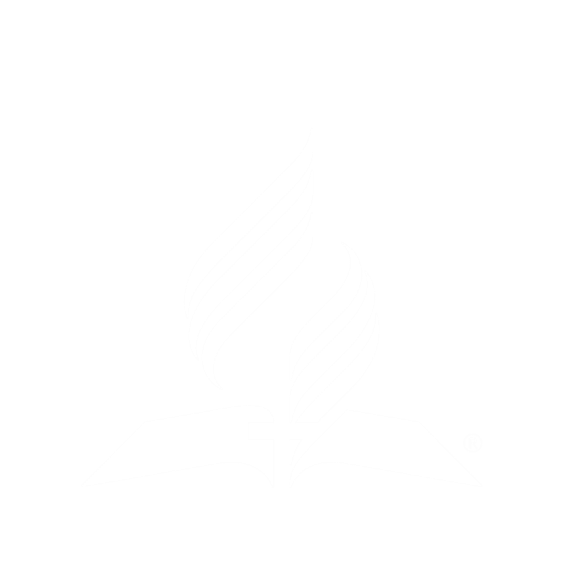 Algunos cristianos conservadores se han molestado por la forma en que reza esta ley pues creen que los Estados Unidos se estableció sobre el fundamento de la religión cristiana. Pero pensándolo bien, sería inconstitucional que el gobierno de los Estados Unidos estuviera fundado sobre la religión cristiana pues el estado no puede ni establecer religión ni prohibir que la gente practique su religión. Los Estados Unidos no es una nación cristiana sino una nación compuesta mayormente de cristianos.
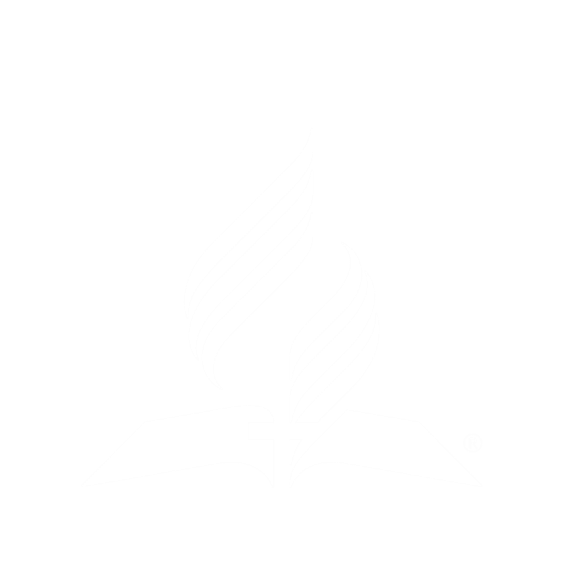 Notablemente, el Presidente Adams le envió este tratado al senado de los Estados Unidos en mayo de 1797 a donde se leyó en voz alta y se le dio una copia escrita a cada senador. ¡El senado aprobó el tratado en forma unánime, sin un solo voto en contra! El tratado en su totalidad fue impreso en los periódicos principales de Filadelfia y Nueva York y no hubo sin una sola sílaba de protesta por parte de los ciudadanos.
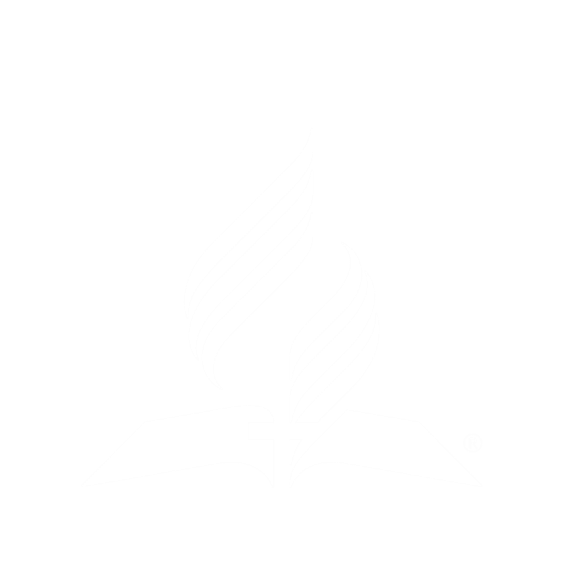 A. No establecer leyes sobre religión
Thomas Jefferson
Los privilegios religiosos deben ser derechos inalienables
B. Dios creó a la mente humana libre
C. Gobierno de EE.UU. no está fundado en el cristianismo
James Madison
D. Asociación Bautista de Danbury
Primera enmienda
E. No favorecer a ninguna religión
Asocie
Tratado de Trípoli
G. Religión florece mejor sin ayuda del gobierno
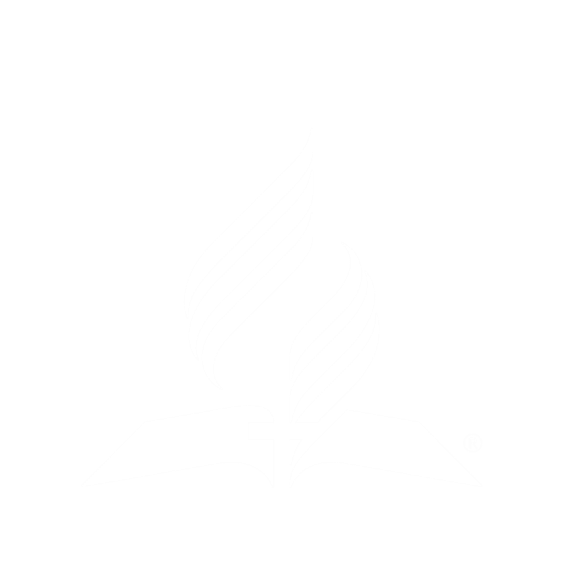 Elena White, quien nació tan solo 29 años después de la herida mortal, escribió en 1888 en cuanto al secreto del poder y la prosperidad de los Estados Unidos:
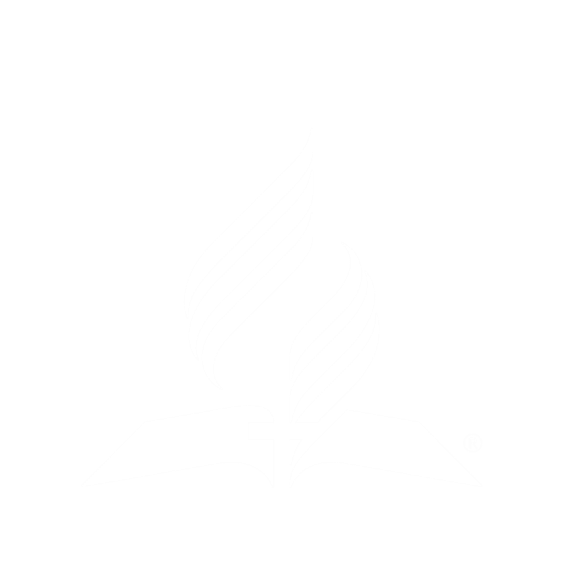 El Conflicto de los Siglos, p. 494
“Entre los primeros expatriados cristianos que huyeron a América [desde Europa] en busca de asilo contra la opresión real [un estado opresivo] y la intolerancia sacerdotal [una iglesia opresiva], hubo muchos que resolvieron establecer un gobierno sobre el amplio fundamento de la libertad civil [estado] y religiosa [iglesia].
Sus convicciones hallaron cabida en la declaración de la independencia que hace resaltar la gran verdad de que ‘todos los hombres son creados iguales,’ y poseen derechos inalienables a la ‘vida, a la libertad y a la búsqueda de la felicidad.’ Y la Constitución garantiza al pueblo el derecho de gobernarse a sí mismo, y establece que los representantes elegidos por el voto popular promulguen leyes y las hagan cumplir.
Además, fue otorgada la libertad religiosa, y a cada cual se le permitió adorar a Dios según los dictados de su conciencia. El republicanismo [un estado sin rey] y el protestantismo [una iglesia sin papa] vinieron a ser los principios fundamentales de la nación. Estos principios son el secreto de su poder y de su prosperidad.”
Lo que sucederá en un tiempo de emergencia nacional es que la corte suprema en vez de eliminar la primera enmienda la repudiará declarandocirtas leyes inconstitucionales como constitucionales. De esta forma la bestia con cuernos de cordero (que profesa con los labios apoyar la primera enmienda) hablará como dragón (en su conducta repudiará los principios de la primera enmienda). Esto será una imagen de lo que ocurrió durante los 1260 años cuando el papado controló al estado y lo usó para cumplir sus propios fines.
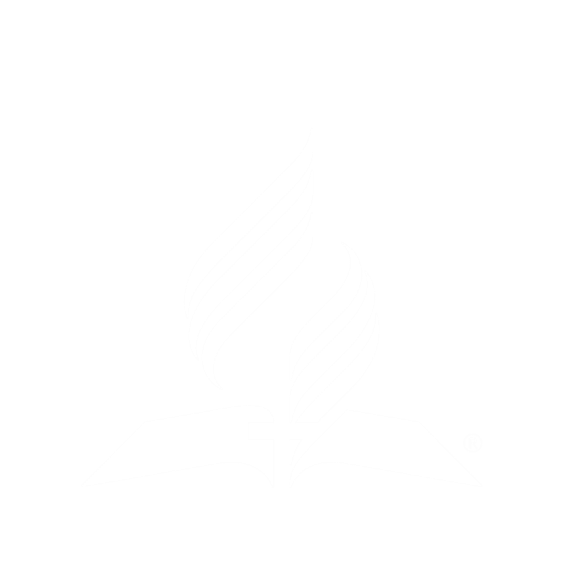 Hoy en día pareciera que el estado está interfiriendo en los asuntos de la iglesia, pero la profecía nos dice que la iglesia será la que le impondrá su voluntad al estado. Aun cuando no parezca que esto vaya a ocurrir, en efecto, ocurrirá. La profecía de Daniel 7 se dio en el año 550 AC y todo lo predicho se ha cumplido al pie de la letra, de modo que no tenemos razón para dudar que se cumplirá también con precisión esta parte de la cadena profética.
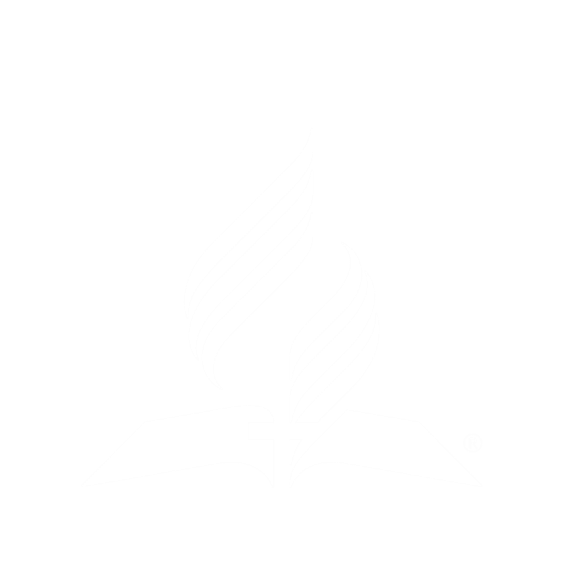 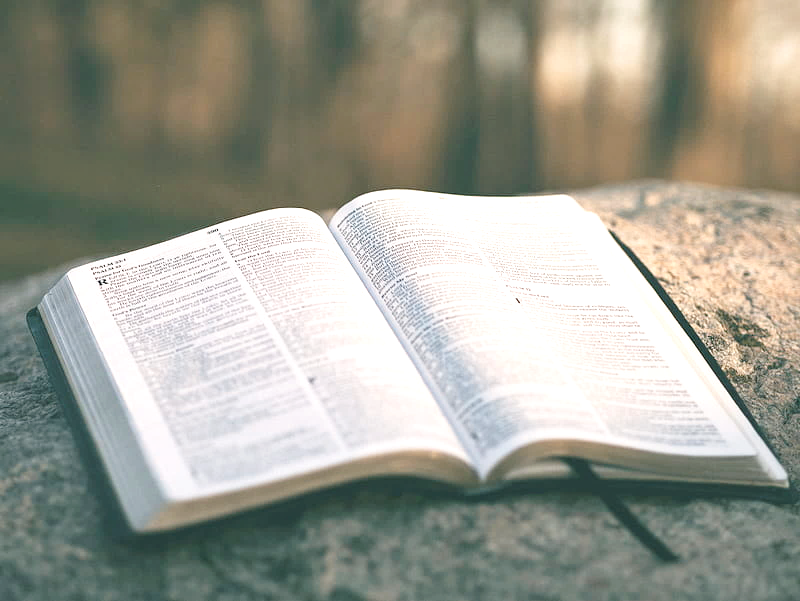 ¿Crees que las profecías para los últimos tiempos se cumplirán aunque muchos las rechacen?
APLICACIÓN PERSONAL